УПРАВЛЕНИЕ ФЕДЕРАЛЬНОЙ НАЛОГОВОЙ СЛУЖБЫ ПО САРАТОВСКОЙ ОБЛАСТИ
Законодательные основы применения патентной системы налогообложения. Преимущества патента при ведении предпринимательской деятельности.
Докладчик: начальник отдела 
налогообложения юридических лиц 
Чумарова С.И.
27.02.2019
Законодательные основы применения патентной системы налогообложения
Закон Саратовской области от 13.11.2012 №167-ЗСО «О введении на территории Саратовской области патентной системы налогообложения».
За  время действия ПСН, в закон Саратовской области было внесено несколько изменений:  
территория Саратовской области дифференцирована по группам муниципальных образований (всего 5 групп)    
для вновь созданных ИП на первые 2 года установлена нулевая налоговая ставка при применении ПСН при осуществлении деятельности в производственной и социальной сферах, а также при оказании бытовых услуг населению ( c 2016). 
предусмотрена индексация максимальных размеров потенциально возможного к получению индивидуальным предпринимателем годового дохода на коэффициент-дефлятор
по отдельным видам предпринимательской деятельности снижены размеры потенциально возможного к получению годового дохода.
с 2018 перечень видов деятельности по ПСН расширен с 64 до  76-ти.
2
Патентная система налогообложения
Налогоплательщиками являются  индивидуальные предприниматели.
Переход на патентную систему налогообложения или возврат к иным режимам налогообложения индивидуальными предпринимателями осуществляется добровольно.
Документом, удостоверяющим право на применение, является патент на осуществление одного из видов предпринимательской деятельности.
Патент действует на территории того субъекта Российской Федерации, который в нем указан, на период от одного до двенадцати месяцев включительно в пределах календарного года. 
Налоговая база определяется как денежное выражение потенциально возможного к получению индивидуальным предпринимателем годового дохода по виду предпринимательской деятельности. 
Налоговая ставка - 6 процентов.
3
Ограничения при применении ПСН
не применяется в отношении видов предпринимательской деятельности, в случае их осуществления в рамках договора простого товарищества (договора о совместной деятельности) или договора доверительного управления имуществом.
не применяется, если средняя численность наемных работников превысит за налоговый период 15 человек по всем видам предпринимательской деятельности, осуществляемым индивидуальным предпринимателем.
не применяется, если с начала календарного года доходы от реализации, по всем видам предпринимательской деятельности, в отношении которых применяется патентная система налогообложения, превысили 60 млн. рублей.
4
Преимущества патентной системы налогообложения
Замена  уплаты  нескольких  налогов  одним. 
Отсутствует обязанность предоставлять в налоговый орган налоговые декларации.
Свободный выбор периода действия патента.
Порядок уплаты налога, исключающий ежеквартальные налоговые платежи.
Применяется одновременно с другими системами налогообложения.
Стоимость патента не зависит от  реальных результатов деятельности: ИП заранее знает сколько должен заплатить в бюджет, что дает возможность планировать бизнес.
Дифференцированный  размер потенциально возможного к получению годового дохода по территории субъекта, что ранее было существенным ее недостатком.
5
Порядок уменьшения исчисленного налога на суммы расходов на приобретение онлайн-ККТ
Максимальный налоговый вычет составляет 18 тыс. руб. на одну единицу онлайн-ККТ.
Для использования права на налоговый вычет плательщики ПСН направляют уведомление об уменьшении суммы налога.
Расходы по приобретению онлайн-ККТ включают затраты на покупку ККТ, фискального накопителя, необходимого программного обеспечения, выполнение сопутствующих работ (услуг) на приведение техники в соответствие с требованиями №54-ФЗ.
Для ИП, имеющих наемных работников и осуществляющих торговлю и (или) услуги общественного питания онлайн-ККТ должна быть зарегистрирована в налоговых органах с 1 февраля 2017 года до 1 июля 2018 года. Налог уменьшается за налоговые периоды 2018 года.
Все остальные ИП должны зарегистрировать ККТ с 1 февраля 2017 года до 1 июля 2019 года. Налог уменьшается за налоговые периоды 2018 - 2019 годов.
6
Проблемные вопросы
ВОПРОС: Правомерно ли применение налогоплательщиками ПСН вычета по расходам на приобретение ККТ в случае, если ККТ приобретается на условиях рассрочки оплаты,  в период применения вычета расходы полностью не оплачены?

ОТВЕТ: Налогоплательщики ЕНВД и ПСН вправе применить вычет по налогу на расходы, связанные с приобретением ККТ, если указанная ККТ передана в собственность налогоплательщику не позднее периода, установленного для регистрации ККТ в налоговом органе в целях применения налогового вычета.
7
Проблемные вопросы
ВОПРОС: Возможно ли применение налогоплательщиками ЕНВД и ПСН вычета по расходам в виде арендных платежей по полученной в аренду ККТ?
ОТВЕТ: Сумма арендных платежей не включается в состав расходов на приобретение ККТ.
ВОПРОС: Возможно ли применение ИП вычета по расходам на приобретение ККТ при осуществлении несколько видов деятельности, в т.ч. розничной торговли, при этом работники привлечены в деятельности, не связанной с розничной торговлей ? 
ОТВЕТ: ИП, имеющие работников, вне зависимости от того, используется ли их труд в розничной торговле или при осуществлении других видов деятельности, вправе произвести уменьшение налога только за налоговые периоды 2018 года.
8
Проблемные вопросы
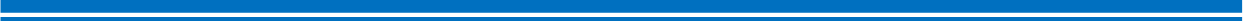 ВОПРОС: Вправе ли ИП – плательщик ЕНВД или ПСН, осуществляющий розничную торговлю и привлекающий работников, применить вычет по налогу на расходы на приобретение ККТ в случае, если ККТ зарегистрирована 01.07.2018?

ОТВЕТ: В указанном случае ИП вправе применить вычет при регистрации ККТ до 03.07.2018 (п. 7 ст. 6.1 НК РФ).
9
Динамика количества  патентов, выданных на территории Саратовской области (ед.)
10
Количество патентов, выданных на территории Саратовской области в 2018 году  по видам деятельности
Из общего количества выданных за 2018 год патентов (2283), на следующие 5 видов деятельности приходится 1409 патентов, или 62%: 
розничная торговля - 622 патента или  27% 
сдача в аренду жилых и нежилых помещений -400 патентов или   18% 
оказание услуг  по разработке программ по ЭВМ-223 патента или  10% 
услуги по производству монтажных и сварочных работ -164 патента или  7%.
По количеству выданных патентов Саратовская область занимает 10 место среди 14-ти субъектов ПФО
11
ЦЕЛЬ данного выступления- избежать ошибок при применении патентной системы налогообложения. 
	Патентная система налогообложения особенно актуальна для поддержки и развития малого и среднего предпринимательства 

	Удобство применения патентной системы заключается в умеренной налоговой нагрузке при минимальном учете, что позволяет предпринимателям сосредоточиться на развитии своего бизнеса.
12
УПРАВЛЕНИЕ ФЕДЕРАЛЬНОЙ НАЛОГОВОЙ СЛУЖБЫ ПО САРАТОВСКОЙ ОБЛАСТИ
Спасибо за внимание!